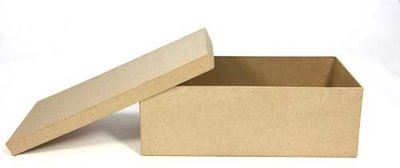 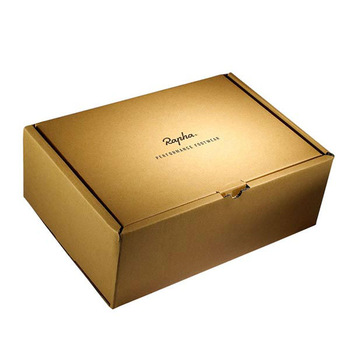 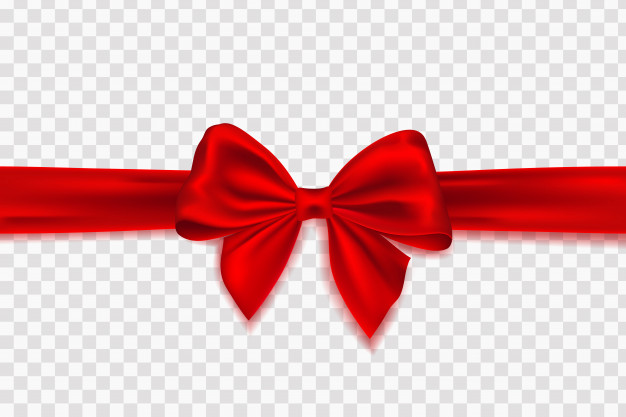 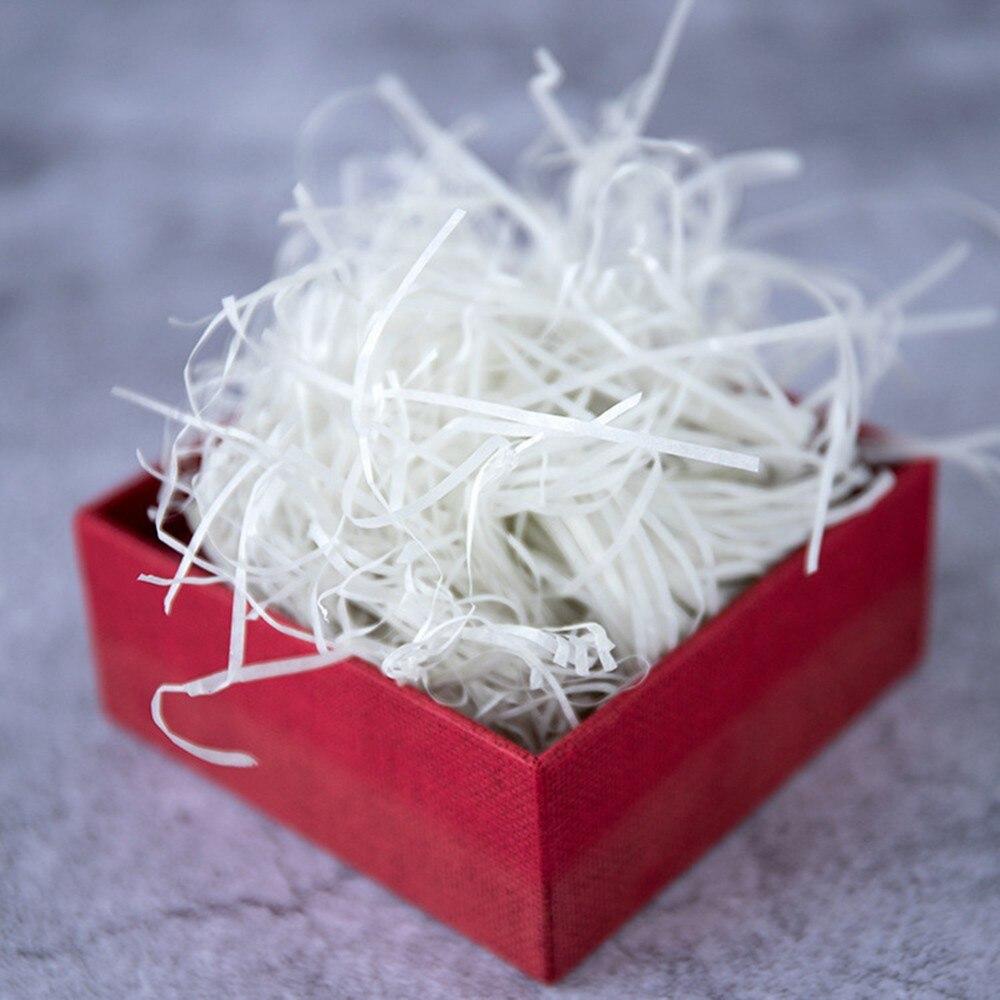 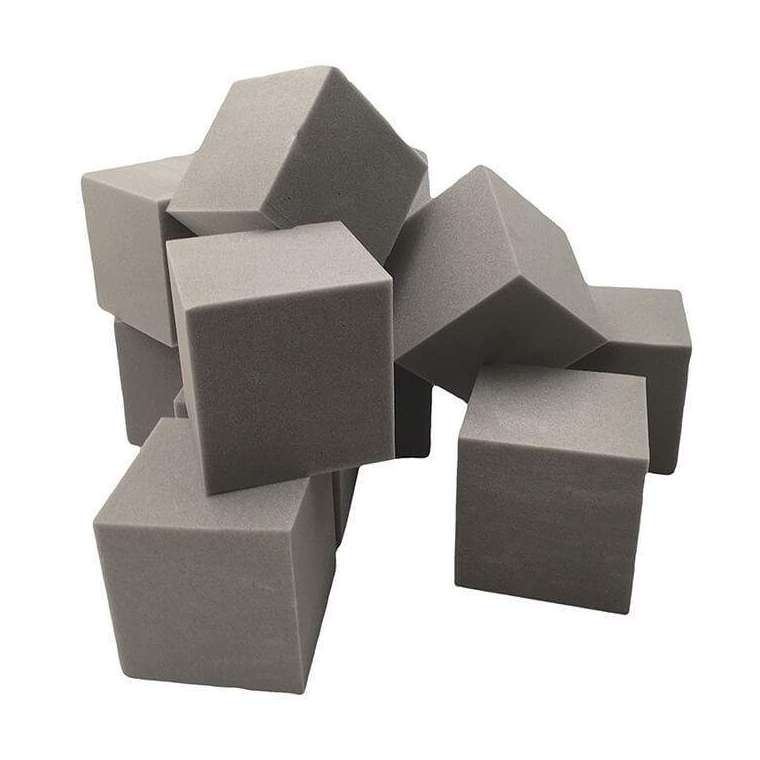 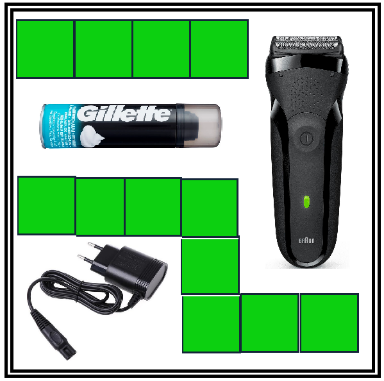 Concept 2
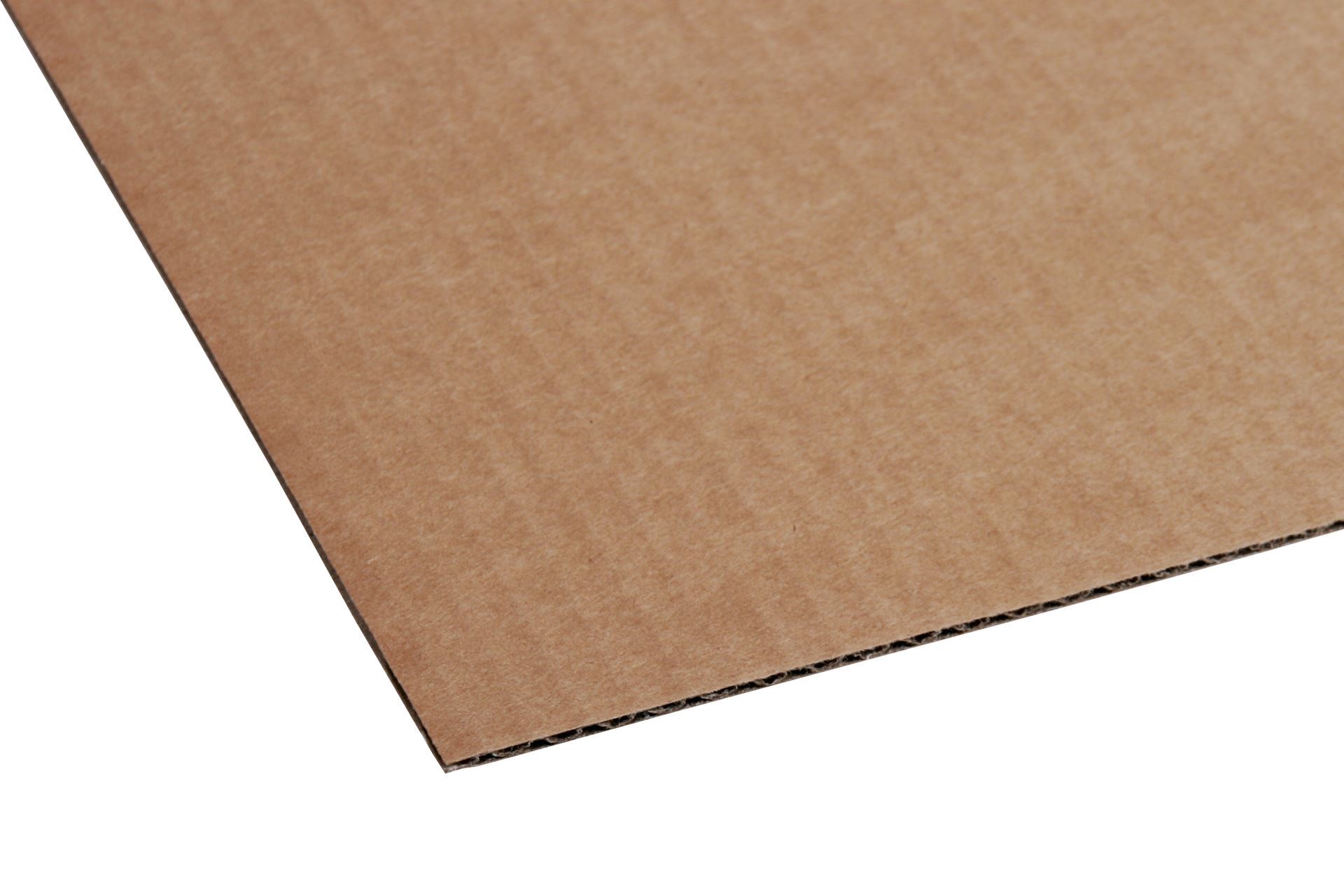 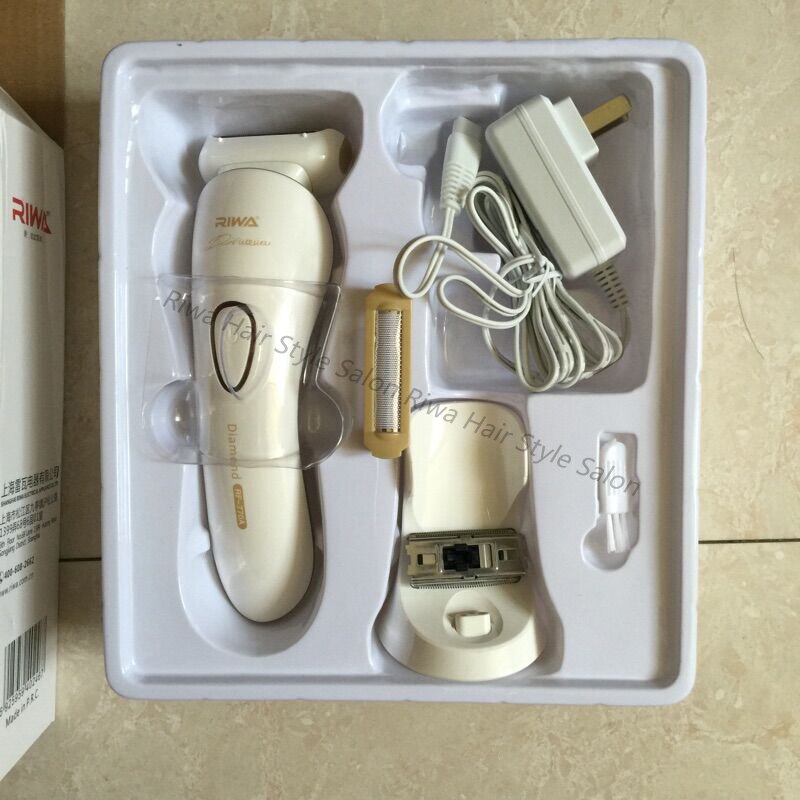 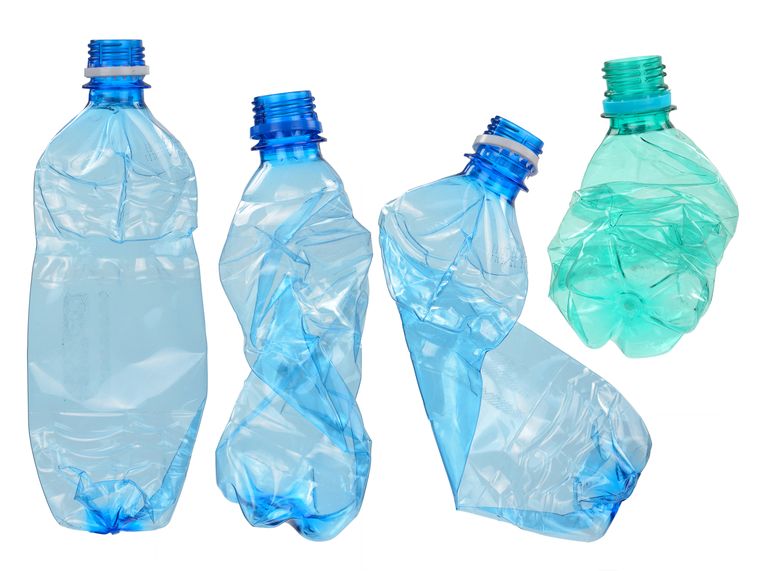 Concept 3
Concept 4